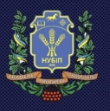 КАФЕДРА ВИЩОЇ ТА ПРИКЛАДНОЇ МАТЕМАТИКИННІ ЕНЕРГЕТИКИ, АВТОМАТИКИ І ЕНЕРГОЗБЕРЕЖЕННЯ
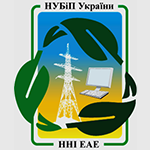 ЗАПРОШУЄ НА НАВЧАННЯ
НУБІП  УКРАЇНИ – ВАШ ПЕРШИЙ ПРІОРИТЕТ
Наші контакти: м. Київ, вул. Героїв Оборони, 12, навч. корп. № 8
          Телефон: (044) 527-81-39, 527-87-70
                  Email: energy_nni_director@nubip.edu.ua